CSCE 590April 9, 2020
Launching the Venture
Chapter 9
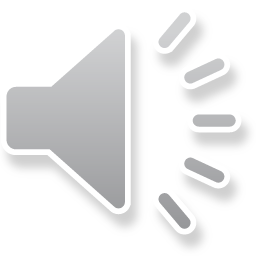 Project Milestone 6
Business Plan
Section 1
•Title page – details
•Table of content – (space holder for now)
•Executive summary – (space holder for now)
Section 2
1.Description of business – details
2.Description of industry – details
3.Technology plan – details (use the HW 5 IP identifications to reach a group agreement)
4.Marketing plan – (space holder for now)
5.Financial plan – (space holder for now)
6.Product outsourcing plan – (space holder for now)
7.Organization plan – (space holder for now)
8.Operational plan – (space holder for now)
9.Summary – (space holder for now)
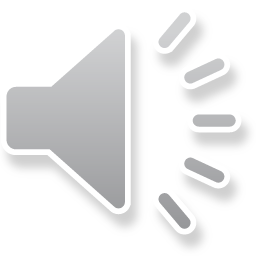 Additional Materials
Kat Mañalac - How to Launch (Again and Again), https://www.youtube.com/watch?v=3xU050kMbHM 
Positioning - Strategic Marketing of High Tech and Clean Tech, https://www.youtube.com/watch?v=bEs69HbRO6c
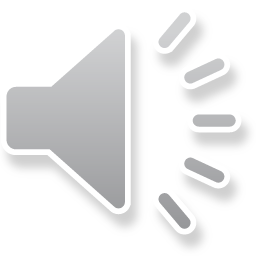 Review Pitching your Startup
Speaking
Charts
Slides

Investors’ view:
What does the startup do?
Am I interested in it?
Will it generate profit for me?
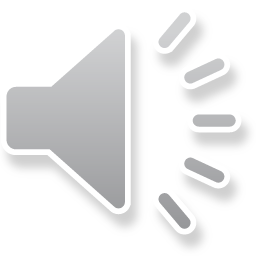 Strategies for Launching the Venture
Enterprise-level
Corporate-level
Business-level
Functional-level
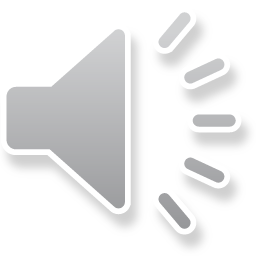 Market Entry Positioning
THE FIRST SALE!
Positioning strategies:
Focus on unique aspects of the product or service
Parallel competitive parity
Consumer orientation
Government information
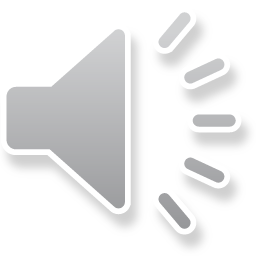 Market Penetration Strategy
Goal: Penetrate a market with the existing product by encouraging customers to buy more products and attract additional customers
After current market is saturated:
Offer new product/service to the market or
Target new markets (market rollout)

Satisfied customers!
Word of mouth!
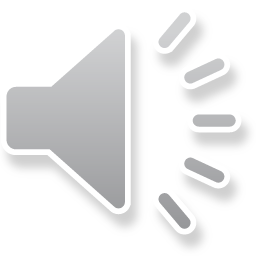 First Mover Advantage
Cost advantage
Less competition
Better supply and distribution channel 
Experience
Switching cost on buyers
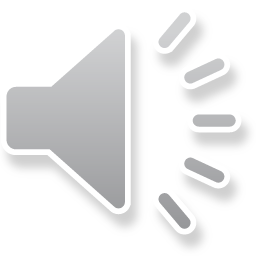 Value Chain Analysis
Value chain: sum of all the business activities (and their suppliers) that create value for the firm
Engineering
Design
Marketing
Production
Shipping
Warehousing
Servicing
Support
Minimize impact on the way the customer presently does things
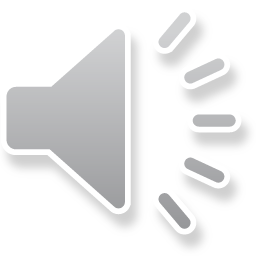 Contingency Plan
Address changing economy


Establish and maintain product/service quality
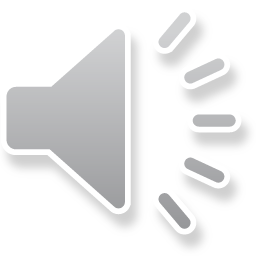 Corporate Enterprenourship
L=I + O + C2

L – level of corporate enterprenourship
I – innovation 
O – Ownership 
C – Creativity 
C – Change
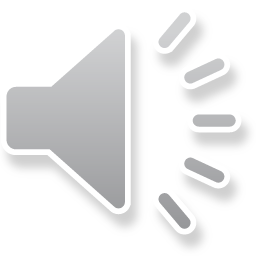 Innovation
Ordinary Innovation
Technological Innovation
Breakthrough Innovation
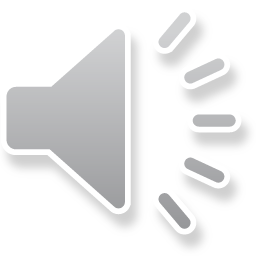 Ownership
Individuals “own” the project/job
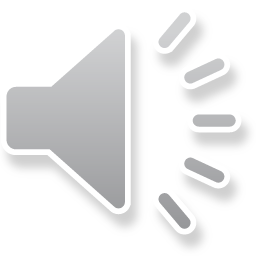 Creativity
Brainstorming
Reverse brainstorming
Brainwriting
Gordon method
Checklist method
Free association
Forced relationships
Collective notebook method
Attribute listing method
Big-dream approach
Parameter analysis
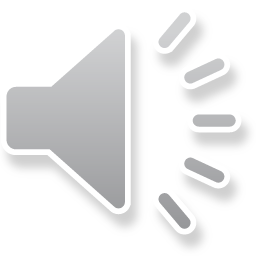 Change Benefits
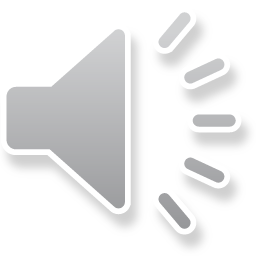 Homework 7
Due: April 16, 2020 11:55 pm
10 points
Individual homework!
Consider the product or service of your startup
Recommend a market entry positioning strategy for your product.  Explain  your selection (1/2 page, 12 points, single spaced)
In Kat Mañalac - How to Launch (Again and Again), https://www.youtube.com/watch?v=3xU050kMbHM  you heard about multiple ways to launch your venture.  Give a specific example for an early-stage launch of your product or service.  Explain how you would carry out the launch (1/2 page, 12 points, single spaced)
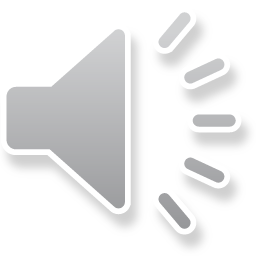 Next Class
Marketing and Selling Your Product
Chapter 10
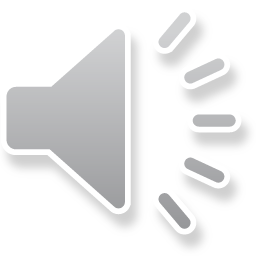